باد
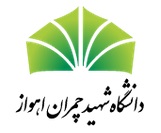 گرامی
فناوری
و
هفته پژوهش
معاونت پژوهشی و فناوری
دانشکده علوم تربیتی و روانشناسی
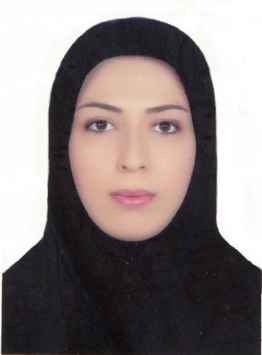 فاطمه حسینی زاده
گروه علم اطلاعات و دانش شناسی
کارگاه آموزشی
عنوان :                          
     آشنایی با شاخص های علم
سنجی
مکان : مرکز کامپیوتر
ساعت : 16-14
زمان :  شنبه   1401/9/26